KEPERAWATAN SEBAGAI PROFESI
Presented by :
Sofiana N, S.Kep Ners, M.Kep
Tujuan :
Setelah mengikuti pembelajaran ini, mahasiswa diharapkan mampu:
Menjelaskan pengertian dan kriteria profesi
Menjelaskan hakekat keperawatan
Menjelaskan keperawatan sebagai profeso
Menjelaskan peran dan fungsi perawat
Siapa perawat itu 
Berdasarkan  Kepmenkes. R.I. no.647/Menkes/SK/IV/2000, Diperbarui
Kepmenkes . R.I. no.1239/Menkes/SK/XI/2001
Dari pengertian keperawatan menurut lokakarya kep.Nas 1983 ada 4 elemen utama yang menjadi perhatian( concern),Yaitu :
1. Keperawatan adalah ilmu dan kiat -sains terapan ( applied science ) 
2. Keperawatan adalah profesi yang berorientasi pada pelayanan _ helping health illness problem
3. Keperawatan mempunyai empat tingkat klien : individu,keluarga,kelompok, dan komunitas dan 
4.Pelayanan Keperawatan mencakup seluruh rentang pelayanan kesehatan
Keperawatan
LOKAKARYA NASIONAL tentang KEPERAWATAN bulan JANUARI 1983 di JAKARTA merupakan awal diterimanya KEPERAWATAN SEBAGAI SUATU PROFESI.
Disimpulkan  Keperawatan di Indonesia merupakan pelayanan yang di­berikan secara profesional. Definisi ini juga mempertegas bahwa keperawatan merupakan profesi bukan sekedar pekerjaan atau vokasi
Hakikat  Keperawatan
Tidak  dapat  dipisahkan  dari  profesi kesehatan
Mempunyai beberapa tujuan yang jelas  
Fungsi  utamanya  membantu  klien baik sehat maupun  sakit  guna mencapai derajat kesehatan yang optimal
Intervensi  keperawatan  dilkukan  melalui upaya  promotif, preventif, kuratif  dan rehabilitatif, sesuai  wewenang, tanggung jawab, etika profesi.
tujuan keperwatan
Memberi bantuan yang paripurna dan efektif kepada klien
Memenuhi kebutuhan dasar manusia (KDM) klien
Mengembangkan diri menuju kemampuan profesionalisme
Mengembangkan standar keperawatan yang ada
Memelihara hubungan yang efektif dengan semua tim kesehatan
Mari kita lihat apakah keperawatan termasuk PROFESI..???
Mempunyai body of knowledge
Pendidikan berbasis keahlian pada jenjang pendidikan tinggi.
Memberikan pelayanan kepada masyarakat melalui praktik dalam bidang profesi.
Memiliki perhimpunan/organisasi profesi.
Pemberlakuan kode etik keperawatan.
Otonomi
Motivasi bersifat altruistik
Profesionalisme perawat
Keprofesionalan dari kemampuan perawat :
berinspirasi, 
menjalin rasa percaya dan konfidensi dengan pasien, 
mempunyai pengetahuan yang memadai, 
kapabilitas terhadap pekerjaan. 
Terbuka dengan ide baru
memiliki rasa humor, dapat berinteraksi dengan orang lain secara harmonis, berpenampilan baik, periang dan dalam bekerja tidak semata-mata berorientasi pada uang
Peran perawat
Doheny ( 1982 ) peran Perawat Profesional:
Care Giver
Client Advocate
Counsellor
Educator
Collaborator
Coordinator
Change Agent
Consultant
NCBSN (National Council of State Boards of Nurs­ing)
Praktik keperawatan berarti membantu individu atau kelompok dalam mempertahankan atau meningkatkan kesehatan yang optimal sepanjang proses kehidupan de­ngan mengkaji status kesehatannya, menentukan diagnosa, merencanakan dan mengimplementasikan strategi perawatan untuk mencapai tujuan, serta mengevaluasi respons terhadap perawatan dan pengobatan.
Registered nurse berarti seseorang yang melakukan praktik keperawatan profesional dengan:
Mengkaji status kesehatan individu dan kelompok
Menegakkan diagnosa keperawatan
Menentukan tujuan untuk memenuhi kebutuhan perawatan kesehatan
Membuat rencana strategi perawatan
Menyusun intervensi keperawatan untuk mengimplementasikan strategi perawatan
Memberi kewenangan intervensi keperawatan yang dapat dilaksanakan orang lain, dan tidak bertentangan dengan undang-undang
Registered nurse berarti seseorang yang melakukan praktik keperawatan profesional dengan:lanjutan…
7.   Mempertahankan perawatan yang aman dan efektif baik langsung maupun tidak langsung
8.   Melakukan evaluasi respon terhadap intervensi
9.   Mengajarkan teori dan praktik keperawatan
10. Mengelola praktik keperawatan dan
11. Kolaborasi dengan tenaga kesehatan lain dalam mengelola perawatan kesehatan.
Fokus Praktik Keperawatan Profesional
Fokus utama keperawatan saat ini adalah kesehatan masyarakat dengan target populasi total. 
Manusia tidak dipandang hanya dari aspek fisik tetapi manusia dipandang sebagai mahluk bio-psiko-sosio-spiritual. 
Tujuan praktik keperawatan sesuai yang dicanangkan WHO: pencegahan primer, peningkatan kesehatan pasien, keluarga dan masyarakat, perawatan diri dan peningkatan kepercayaan diri
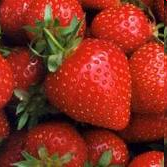 Praktik keperawatan meliputi empat area yang terkait dengan kesehatan (Kozier, Erb, 1990)
Peningkatan kesehatan (Health promotion)
Pemeliharaan kesehatan (Health Maintenance).
Pemulihan kesehatan (Health restoration)
Perawatan orang yang menjelang ajal.